Master Curriculum Blockchain Technology & Cryptocurrencies
www.generationblockchain.eu
By
Frankfurt School of Finance & Management
2022-2024
OERS
contents
01
MODULE 1 Introduction to Blockchain Technology & Cryptocurrency Curriculum
04
MODULE 2 Trust in Business
02
35
MODULE 3 Cryptocurrencies
03
58
MODULE 4 Regulation & Policy
04
86
MODULE 5 Fundamentals of Coding & Programming
05
110
MODULE 6 Financial Service Applications
06
116
141
07
MODULE 7 Industry Applications
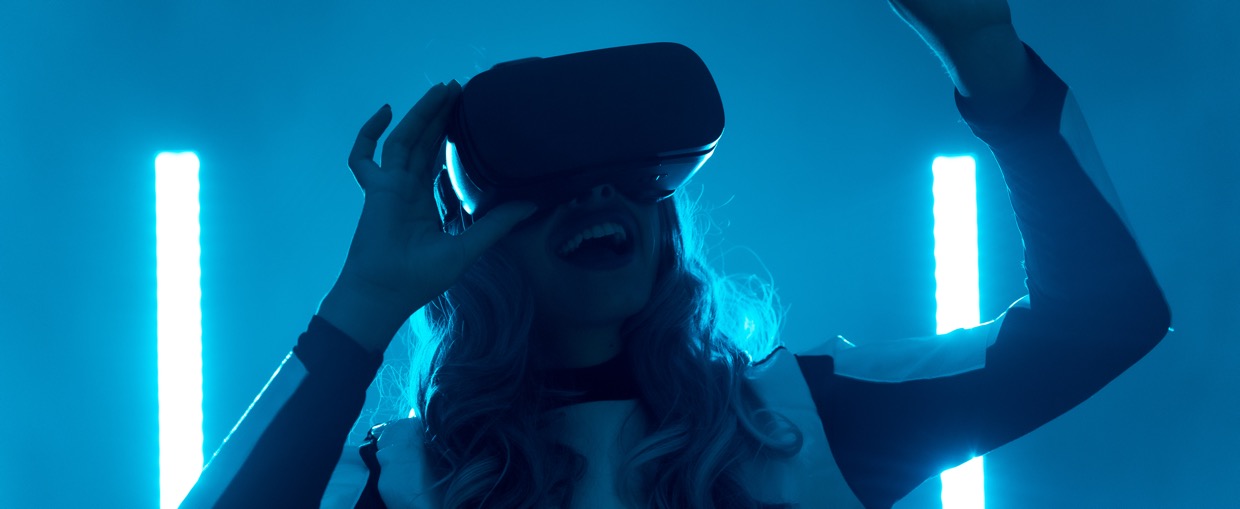 01 | INTRODUCTION TO THE COURSE
Welcome to the Course 
Blockchain Technology & Cryptocurrencies
Before diving into the content, we highly recommend that you review the course syllabus. You can find the most important information related to the course in the syllabus, including:

Course overview
Course prerequisites and duration
Course learning objectives and curriculum outline
Course timing
Grading and course completion
Information about the ERASMUS+ project “Generation Blockchain”
About the ERASMUS Project 
“Generation Blockchain”
The ERASMUS+ project “Generation Blockchain” aims at contributing to the enhancement of digital learning and teaching in higher education institutions and the development of advanced student skills such that they are better prepared to contribute to the digital transformation of society. This project is a collaboration between University of Szczecin in Poland, Frankfurt School Blockchain Center in Germany, Momentum Educate+Innovate in Ireland, Amsterdam University of Applied Sciences in the Netherlands, European E-Learning Institute in Denmark and University of Porto in Portugal.
This course has been funded with support from the European Commission within the Erasmus+ programme. This course only reflects the views of the project partners, and the Commission and National Agency of the Erasmus+ programme cannot be held responsible for any use which may be made of the information contained therein.
3
01
MODULE 1
Introduction to 
Blockchain Technology & Cryptocurrency Curriculum
Funded by the European Union. Views and opinions expressed are however those of the author(s) only and do not necessarily reflect those of the European Union or the National Agency. Neither the European Union nor National Agency can be held responsible for them.
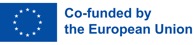 4
contents module 1
01
Introduction To Dlts & 
Blockchain Technology
07
Blockchain Usage In Different Industries
02
13
03
Working Mechanisms Of Blockchain Transactions
15
04
The History Of Money
19
05
Infrastructure Of Blockchain Technology
24
06
Learning Assessment For Module 1
33
01| MODULE 1  Introduction to Blockchain Technology
Chapter Overview
Learning Objectives
In this module, we will examine a brief history of distributed ledger technologies, specifically blockchain technology and how it is designed (i.e., cryptography, block structure, mining and consensus). This foundation will allow you to understand blockchain technology and it facilitates to make use of current internet protocols while improving and adding to them. Additionally, we will dive into the history of money and especially Bitcoin as the first application of blockchain technology. As a point of reference, we will look at the characteristics of Bitcoin’s blockchain, specifically its peer-to-peer network which allows to store transactions, provides transparency and immutability as well as different consensus mechanisms.
After the first module, you should be able to:
 
Explain the difference between blockchain technology and distributed ledger technology (DLT).
Discuss blockchain technologies and early money.
Explain the difference between blockchain and the cryptocurrency Bitcoin.
Explain how the Bitcoin blockchain works.
Discuss blockchain characteristics.
Explain blockchain components such as mining and consensus.
Explain what a block in a blockchain is composed of.
Explain how transactions on a blockchain work.
Discuss the advantages and disadvantages of the consensus mechanisms Proof-of-Work and Proof-of-Stake.
Explain the three main functions of money.
6
01| INTRODUCTION TO DLTS & BLOCKCHAIN TECHNOLOGY
Introduction to Module 1
To lay the foundation for this course, we will first introduce you to Distributed Ledger Technology (DLT) and Blockchain as one of its sub-categories.
1.1 What is Blockchain Technology?
On a fundamental level, blockchain technology is a database structure based on the principle of a decentral, immutable, and transparent digital transaction book. With it, assets and information of various forms can be managed, stored, and transferred. The word blockchain refers to its database structure. Each transaction is recorded in the form of a block of data alongside other data required for the transaction to be validated. The details of transaction data will be discussed later in module 1. Each block is cryptographically connected to its precedent and subsequent block. Accordingly, each block confirms its place in the sequence of transactions. As transactions and storage of data occur, these blocks form a chain of data – the blockchain.


 
A blockchain is a digital ledger controlled by a distributed public computer network. A distinction is made between public (public or permissionless) blockchains and private (private or permissioned) blockchains. More broadly, a ledger refers to an information storage that keeps records of transactions that are intended to be final, definitive and immutable. A distributed ledger is not stored centrally but is stored and updated ledger on many different computers (so-called nodes).  A distributed ledger as a specific calibration of a ledger is a ledger that is shared across a set of distributed ledger technology (DLT) nodes and synchronized between the DLT nodes using a consensus mechanism which is designed to be tamper resistant, append-only and immutable containing confirmed and validated transactions or information.
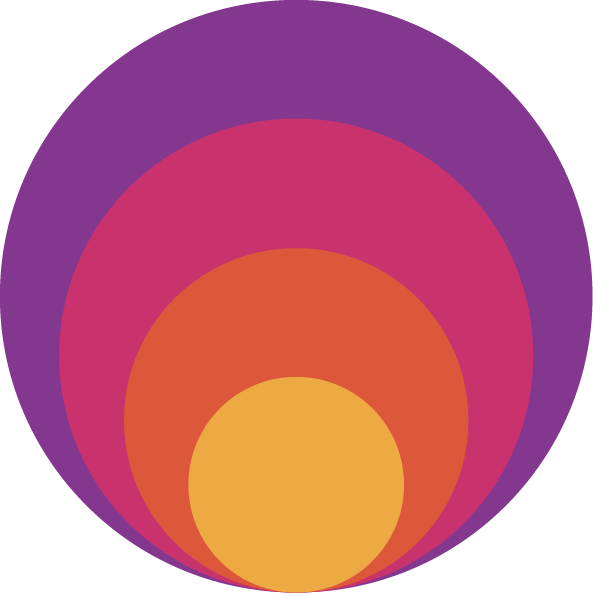 Distributed database
Distributed ledgers
Blockchains
Permissioned blockchains
Figure 1: Relationship between distributed ledgers and blockchains
7
1.2 Different Types of Blockchain Networks
Blockchain systems can be centralized, decentralized or distributed network systems.
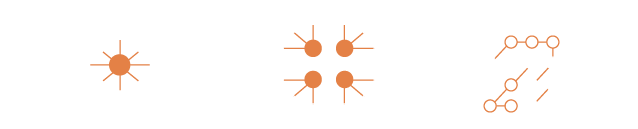 Centralized Network

All nodes are connected under a single authority
Decentralized Network

No single authority controls 
the nodes
Distributed Network

Every node is independent and interconnected with each other
Figure 2: Blockchain network architecture
Within this initial differentiation, there are four main types of decentralized or distributed networks in the blockchain which are public blockchain networks, private blockchain networks, hybrid blockchain networks and consortium blockchain networks.
1
3
Public Blockchain Networks
Public blockchain networks do not require a central authority to give permission for participation. Per default, a public blockchain network does not restrict access to any user. This equality is also given in the right for all participants to read, edit, and validate the blockchain. Examples for public blockchain networks include Bitcoin, Ethereum, and Litecoin.

Private Blockchain Networks
In a private blockchain network, a single organization or institution controls private blockchains which are also referred to as managed blockchains. The authority running the private blockchain determines which participants have rights or rights such as access and voting. Decentralization only exists to a certain degree on private blockchains since they have access restrictions. An example of a private blockchain network is Ripple, a digital currency exchange network for businesses.
Hybrid Blockchain Networks
Hybrid blockchain networks combine aspects of private and public blockchain networks. One use-case for hybrid blockchains is in banking, where the central institution can grant public access to digital currency but at the same time keep bank-owned currency private. In this way, part of the data stored on the chain is publicly accessible and part of the data is restricted by access control.

Consortium Blockchain Networks
In a consortium blockchain network, there is a group of selected organizations that can govern access, reading and editing rights. This setup is commonly used in industries in which several organizations have common goals and benefit from shared responsibility over goods, data, or assets. For example, the Global Shipping Business Network Consortium is digitizing the shipping industry and increasing collaboration between maritime industry stakeholders.
2
4
8
1.3 Features of Blockchain Technology
Blockchain technology is usually in the form of a decentralized database structure or digital register that transparently records transactions and serves as the basis for many digital currencies. The distinct characteristics of blockchain technology are decentralization, immutability, and transparency. It is ultimately an openly viewable ledger that transparently documents all transactions. Typically, such a ledger is not stored centrally but is stored and updated on many different computers or nodes. The decentralized storage ensures that a blockchain does not have to be managed by a central authority, eliminating the risk of a single point of failure. Next to transparency, blockchain technology has the three following main features:
 
Decentralization
Decentralization in blockchain refers to transferring control and decision-making from a centralized entity (i.e., individual, organization, group) to a distributed network. Decentralized blockchain networks use transparency to reduce the need for trust among participants. These networks also deter participants from exerting excessive authority or control over one another in ways that degrade the functionality of the network.
 
Immutability
Immutability means something cannot be changed or altered. No participant can tamper with a transaction once a node has recorded it in the shared ledger. If a transaction record includes an error, one must add a new transaction to reverse the mistake, and both transactions are visible to the network.
Consensus
A blockchain system establishes rules about participant consent for recording transactions. You can record new transactions only when the majority of participants in the network give their consent. Figuratively, the blockchain can be thought of as a chain of blocks, each of which links transaction data together. The transactions are combined into blocks, checked for validity, and appended to the previous chain of blocks in a process called Proof of Work (PoW) for Bitcoin. The PoW approach involves solving computational problems that can only be solved through frequent trial and error. This ensures that sufficient work is invested in calculating and securing the transactions. Next to PoW, there is a myriad of other consensus mechanisms that may be chosen for specific use cases based on their specific advantages and disadvantages.
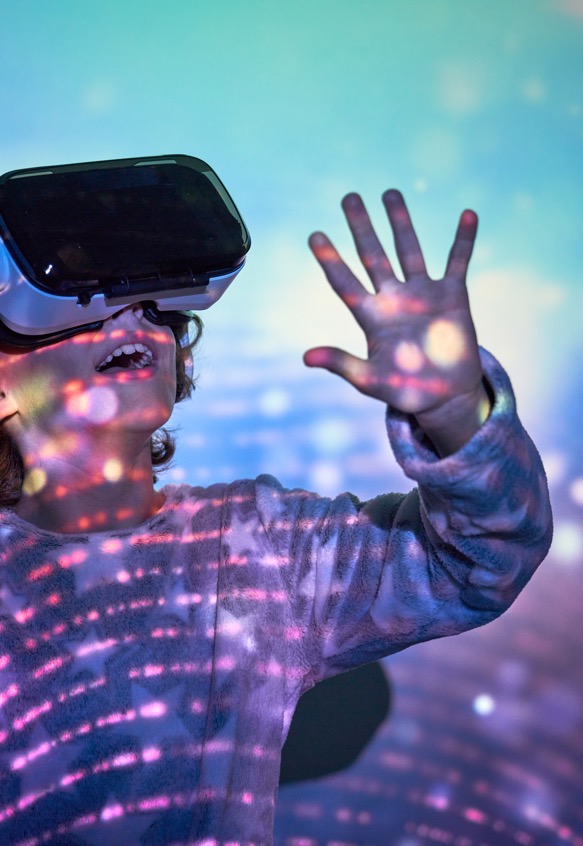 9
1.4 What Are the Key Components of Blockchain Technology?
Blockchain architecture has the following main components:
Distributed Ledger
A distributed ledger is the shared database in the blockchain network that stores the transactions, such as a shared file that everyone in the team can edit. In most shared text editors, anyone with editing rights can delete the entire file. Not so in DLT ­– have strict rules about who can edit and how to edit. You cannot delete entries once they have been recorded.

Smart Contracts
Companies use smart contracts to self-manage business contracts without the need for an assisting third party. Smart contracts are programs stored on a blockchain system that are triggered automatically when predetermined conditions are met. Specifically, smart contracts conduct if-then statements so that transactions can be completed confidently. For example, a lottery may determine that the price money of the lottery is distributed amongst those parties that win the lottery by guessing the numbers correctly. The information about the correct number would be part of the if-then statement.

Public Key Cryptography
Public key cryptography is a security feature to uniquely identify participants in the blockchain network. This mechanism generates two sets of keys for network members. One key is a public key that is accessible to everyone in the network. The other is a private key that is unique to every member. The private and public keys work together to unlock the data in the ledger which will be touched on in a later chapter.

For example, Bob and Alice are two members of a network. Alice records a transaction that is encrypted with her private key. Bob can decrypt it with his public key. This way, Bob is confident that Alice made the transaction. Alice's public key would not have worked if Bob's private key had been tampered with.
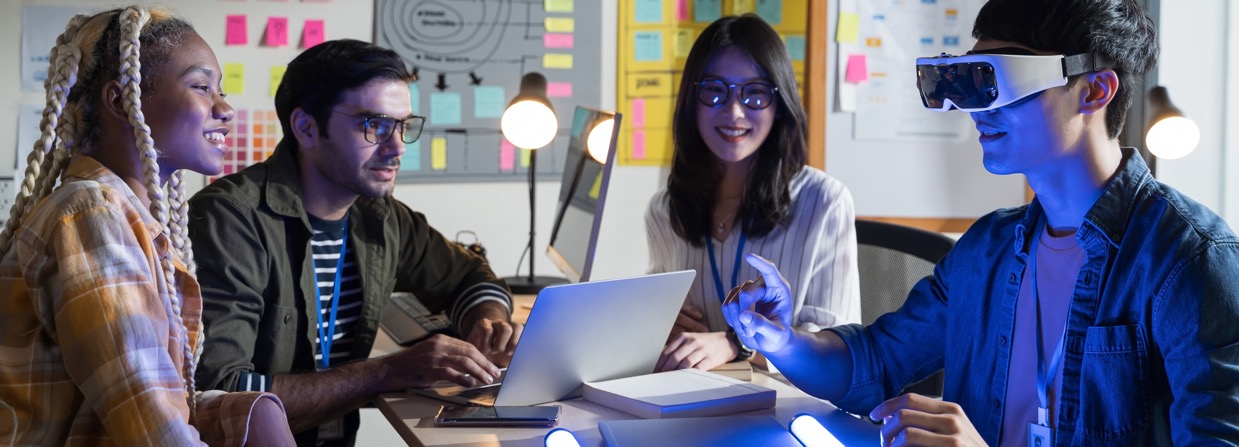 10
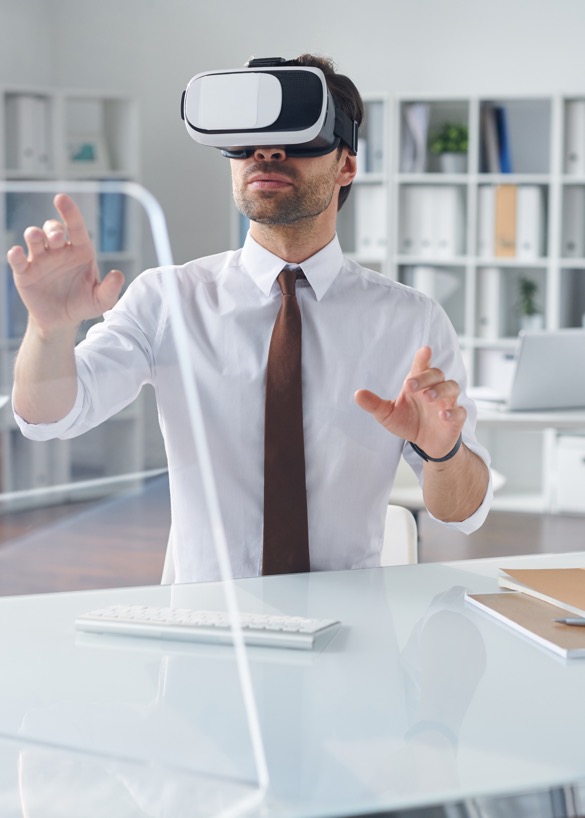 1.5 The Difference Between a Database and a Blockchain
Blockchain is a certain type of database management system containing more features as compared to regular databases. Some of the significant differences between a traditional database and a blockchain are the following:

The control is decentralized in blockchains without damaging trust in the existing data which other database systems cannot achieve to this extend.
Normally, companies involved in a transaction are not entitled to share their entire database with third parties. In blockchain networks, every participating entity has a (transparent) copy of the current status of the ledger with automatic updates.
Blockchains are immutable, meaning that you may only insert data, but you cannot edit or delete data.
The history of blockchain and that of Bitcoin are intertwined. In 2008, the Bitcoin white paper was published. This white paper presented a conceptual design for a decentralized monetary system. The development of blockchain technology has reached new highs since Satoshi Nakamoto as the unknown author, published the Bitcoin whitepaper. In the meantime, possible applications for blockchain technology exist that go far beyond the function of a financial transaction ledger. For example, smart contracts can be used to handle a wide variety of administrative and process applications that a regular blockchain base-layer is not capable of. The execution of these smart contracts can be tracked in real-time - as a logical further development of the open-source idea, the blockchain thus makes open execution possible.
 

Thus, thanks to the rapid blockchain development, sensitive data such as health data or property relations such as land ownership can be organized and controlled via a blockchain in this way. At the same time, every entry ever made in a blockchain directory can be traced forever and cannot be deleted or changed. Accordingly, companies are interested in researching this technology. The main motivations are the aspects of security, transparency and increased efficiency (in cost, time, workforce and digitalization). The possibility of automating processes via a secure infrastructure while eliminating the risk of data manipulation appears appealing to institutions and companies.

It must be kept in mind that there is no such thing as "the one blockchain." Rather, a blockchain can be designed in very different calibrations. A blockchain used in the administration of a public authority is designed differently than, for example, the most well-known blockchain, the Bitcoin Blockchain, on which a large number of applications are based.
1.6 Development of Blockchain Technology
11
1.7 Benefits of Blockchain Technology as Compared to Traditional Database Systems
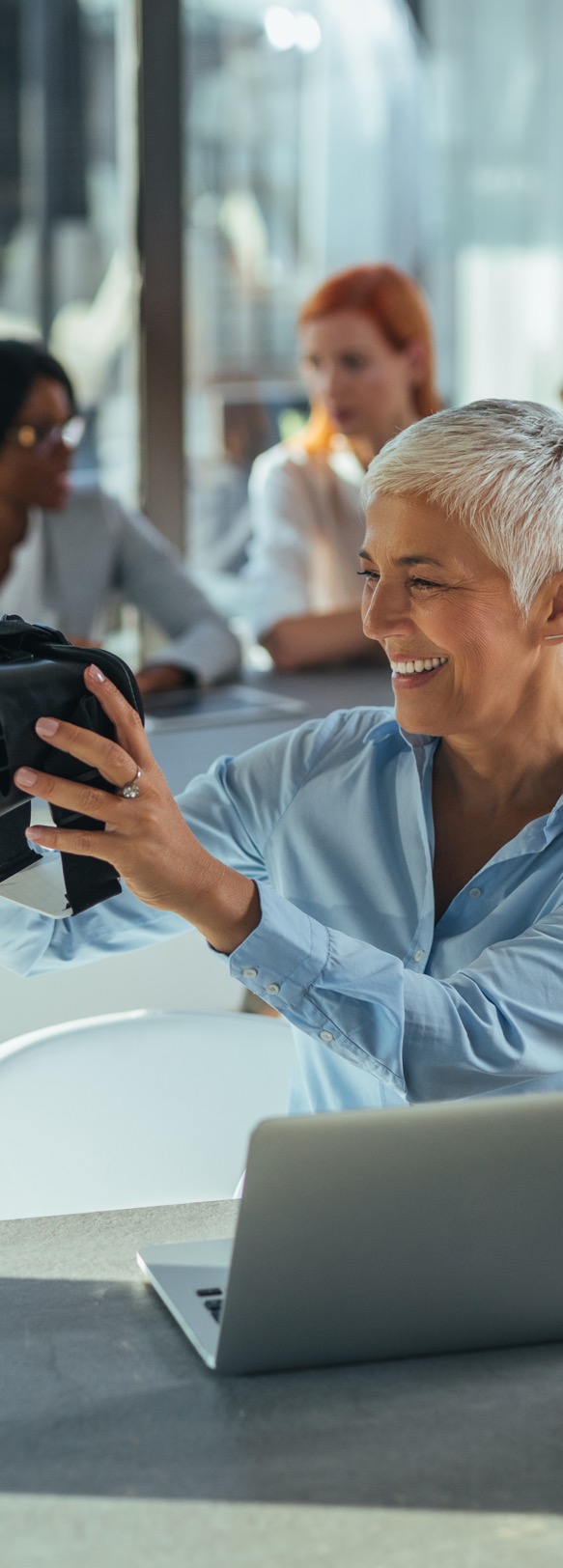 Traditional database technologies present several challenges for recording financial transactions. For instance, consider the sale of a property. Once the money is exchanged, ownership of the property is transferred to the buyer. Individually, both the buyer and the seller can record the monetary transactions, but neither source can be trusted with the complete elimination of doubt. The seller could claim they have not received the money even though they have, and the buyer could equally argue that they have paid the money even if they have not.
 
To avoid potential legal issues, a trusted third party has to supervise and validate transactions. The presence of this central authority not only complicates the transaction but also creates a potential single point of failure and adds vulnerability. If the central database was compromised, both parties could suffer as a consequence. Blockchain could mitigate such issues by creating one ledger each for the buyer and the seller. All transactions must be approved by both parties and are automatically updated in both of their ledgers in real-time. Any corruption in historical transactions will corrupt the entire ledger. These properties of blockchain technology have led to its use in various sectors, including the creation of digital currency like Bitcoin and other use cases which are subject to the next chapter.
12
02
BLOCKCHAIN USAGE IN DIFFERENT INDUSTRIES
13
2.1 Financial Market Use Cases 
for Blockchain Application
International Payments
Blockchain can create secure, efficient, tamper-proof records of sensitive activity. This is beneficial in the context of international payments and money transfers where high transaction fees, various intermediaries, and long settlement times are still the norm. The commercial bank Banco Santander launched the world’s first blockchain-based money transfer service in 2018. The so-called “Santander One Pay FX” customers can make same-day or next-day international money transfers. By using blockchain, Santander was able to reduce the number of intermediaries typically required in these transactions and lower the costs of transfers through less manual work required, making the process more efficient.

Capital Markets
In capital markets, blockchain technology can contribute to faster clearing and settlement, the consolidation of audit trails and operational improvements (e.g., tokenizing stocks and less manual work, monitoring of richer data sets, market surveillance, fund portfolio management).

Trade Finance
Traditionally, the common methods of trade financing involve slow processes which interrupt business and hamper liquidity. This is due to the fact that cross-border trade involves lots of data (i.e., country of origin, product details, documentation of transactions). Blockchain technology can automate this data tracking and monitoring.

Regulatory Compliance and Audit
In accounting and auditing decreases the possibility of human error and the correctness of 

data. Account records cannot be changed once they are recorded on a chain.

Money Laundering Protection
Through the record-keeping on chain, supported by the “Know Your Customer (KYC),” process by which a business identifies and verifies the identities of its clients, coins, tokens and addresses that launder money or a suspected to do so can be blacklisted, leading to detection of fraudulent activities involving funds and business.

Insurance
Blockchain in connection with smart contracts in insurance schemes has various application use cases. Moving insurance claims onto a blockchain can lead to the reduction of common sources of fraud in the industry (i.e., by rejecting multiple claims on one incident). There is also the possibility for medical records (or rather only the relevant parts) to be cryptographically secured and distributed between insurance companies, doctors and the patient. Another example would be filing a death claim whereby the manual process of filing claims is replaced with an automated blockchain system.

Peer-to-Peer Transactions
P2P payment services such as PayPal, Swish or Venmo offer fast and cheap transactions with e-money in many parts of the world, though some services restrict transactions based on location. Transaction fees, the risk of hacks and bankruptcies and the need for an intermediary can be reduced or eliminated by introducing a blockchain-based system.
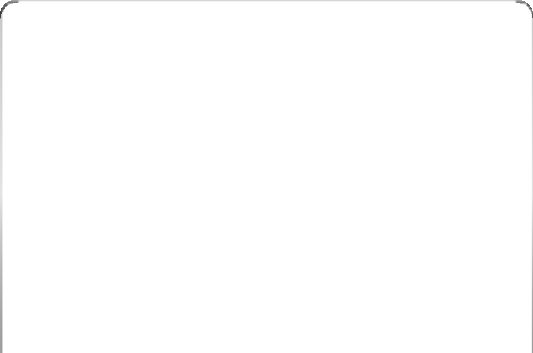 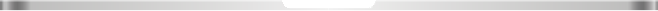 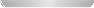 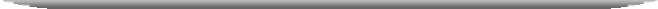 CLICK  TO VIEW
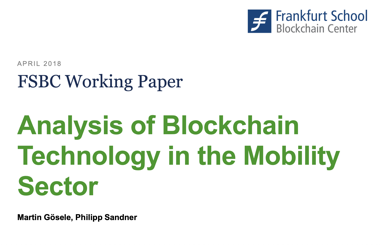 2.2 Industry Use Cases for Blockchain Application
To learn about industry use cases for blockchain application in the mobility sector, read the excursion paper “Analysis of Blockchain Technology in the Mobility Sector” by Prof. Dr. Philipp Sandner and Martin Gösele.
14
03
WORKING MECHANISMS OF BLOCKCHAIN TRANSACTIONS
15
3.1 How does a Transaction on Blockchain Work?
Blockchain mechanisms are complex, the following gives a brief overview of transaction processing on blockchains. Start by watching this blockchain demo.
Start by watching this blockchain demo.
 
You can also try out the blockchain demo tool yourself. To do so, click here.
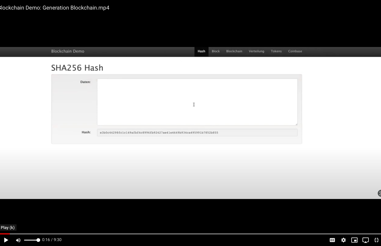 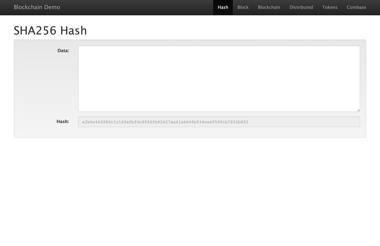 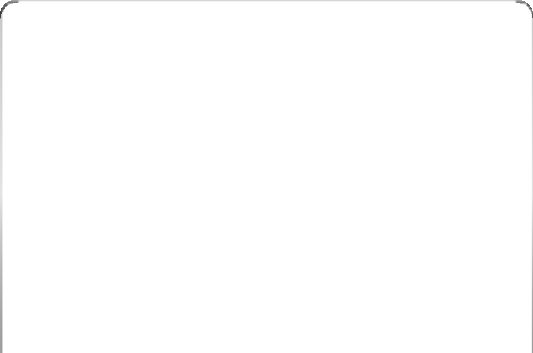 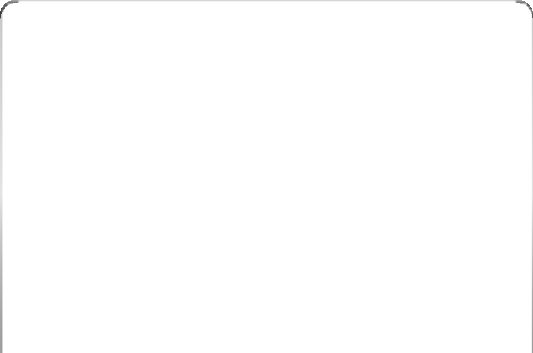 Record the Transaction
A blockchain transaction shows the movement of physical or digital assets from one party to another in the blockchain network. It is recorded in a data block and includes details such as (e.g., Who was involved in the transaction? When did the transaction occur? How much of the asset was exchanged?).
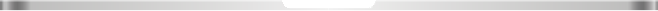 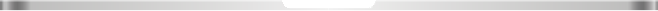 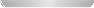 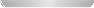 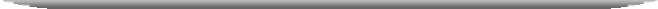 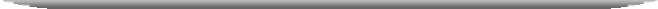 CLICK  TO VIEW
CLICK  TO VIEW
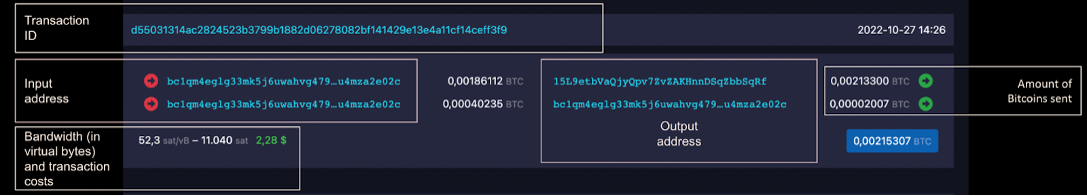 Figure 3: Sample Bitcoin transaction (Source: Mempool Space, accessed on 27.10.2022)
As indicated in the figure, the transaction ID is the unique identifier used to track the transaction, all transactions are traceable through block explorer websites. The input address indicates who the sending address(es) of the funds is/ are, the output address is the funds receiving addresses. In this case, there is one external receiving address and the input address receives the unspent Bitcoin back via the input address. The transaction information lists details about the transaction such as the amount of fees paid to the miner, the total amount of Bitcoin input. The difference between the total amount of Bitcoin input and output determines the transaction fee.
16
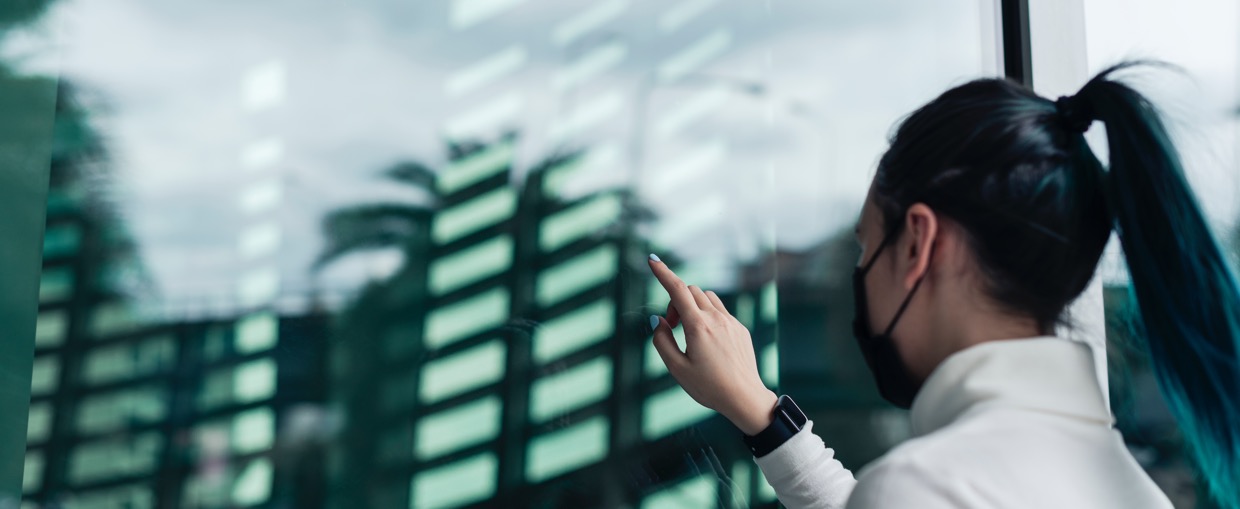 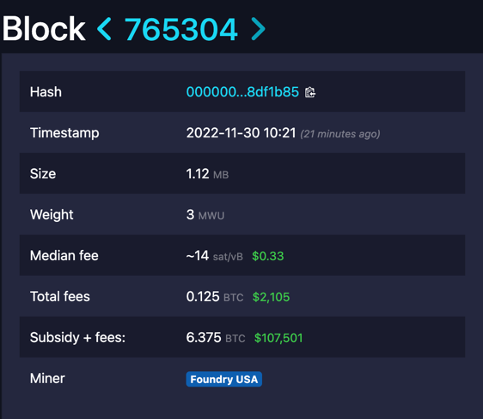 The block information gives information about the block size (1.12 MB in this example), the median miner’s fee that has to be paid to miners in order for your transaction to be included in the block, which miner/ mining farm mined the block and other key information. All transaction data (see Figure 3) is listed for each individual transaction in the block itself. The block information (see Figure 4) is so to speak only the summary of the transaction data within the block. Generally speaking, the Bitcoin block size is around 1MB, though there are proposals and discussions about enlarging the block size to achieve more scalability for Bitcoin as a transaction network.
Figure 4: Sample Bitcoin transactions (Source: Mempool Space, accessed on 30.11.2022)
Finding Consensus
Most participants on the distributed blockchain network must agree on the current state of the network and the validity of transactions via using consensus mechanisms. Consensus means that there is a general agreement on the current state of the network. Depending on the type of network, rules of agreement can vary but are typically established at the start of the network. Imagine a group of people going to the movies. If there is no disagreement about a proposed movie selection, a consensus is reached. If a consensus cannot be found, the group could split up and go separate ways. In terms of the blockchain, the process is formalized and reaching consensus means that at least 51% of the nodes in the network agree on the next global state of the network.
 
Link the Blocks
Once consensus has been reached, transactions on the blockchain are written into blocks. A 

cryptographic hash is also appended to each new block, as was shown in the video previously. The hash then creates the chain linking the blocks together. If the data in the block is edited, the hash value changes which shows tampering. Each additional block re-verifies the previous block.
 
Share the Ledger
The system then broadcasts the newest copy of the central ledger to all participants in the network which updates the status of the stored copy of the blockchain for all participants. Mining requires significant computational resources and takes a long time due to the complexity of the software process. In exchange, miners earn a small amount of cryptocurrency. The miners act as modern clerks who record transactions and collect transaction fees. All participants across the network reach a consensus on who owns which coins and or tokens.
17
3.2 What Are the Benefits of Blockchain Technology?
Blockchain technology brings many benefits to asset transaction management:
Advanced Security
Blockchain systems provide the high level of security and trust that modern digital transactions require. There is always a fear that someone will manipulate underlying software to generate fake money for themselves. But blockchain uses the three principles of cryptography, decentralization, and consensus to create a highly secure underlying software system that is nearly impossible to tamper with. There is no single point of failure, and a single user cannot change the transaction records.

Improved Efficiency
Business-to-business transactions can take a lot of time and create operational bottlenecks, especially when compliance and third-party regulatory bodies are involved. Transparency and smart contracts in blockchain make such business transactions faster and more cost and time efficient.
 
Faster Auditing
Enterprises must be able to securely generate, exchange, archive, and reconstruct e-transactions in an auditable manner. Blockchain records are chronologically immutable, which means that all records are always ordered by time. This data transparency makes audit processing faster.
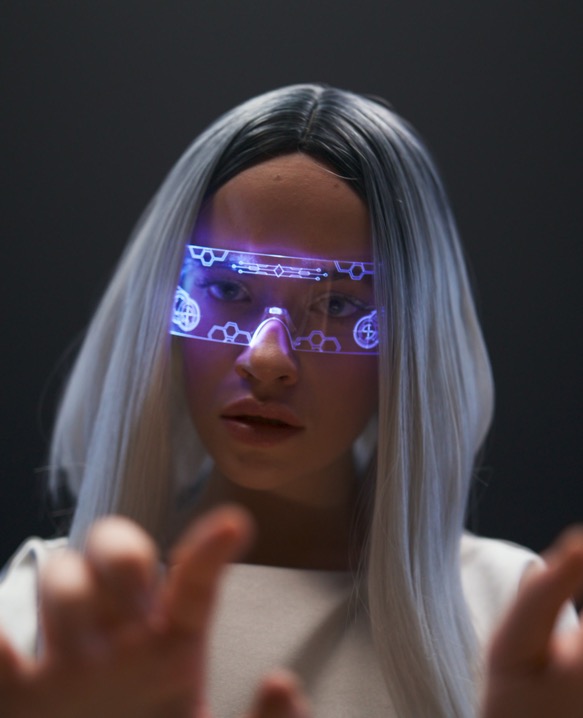 3.3 What is the Difference 
Between Bitcoin and Blockchain?
Bitcoin and blockchain might be used interchangeably, but they are two different things. Since Bitcoin was an early application of blockchain technology, people inadvertently began using Bitcoin to mean blockchain, creating this misnomer. As was shown in a previous chapter, blockchain technology has many use cases outside of Bitcoin. Bitcoin is a digital currency that operates without any centralized control and uses blockchain technology as the underlying infrastructure.
18
04
THE HISTORY OF MONEY
19
4.1 History of Money
Money itself is as old as civilization, even in the most primitive societies, useful and valuable objects were used as means of payment. Natural or commodity money are generic terms for these early forms of money. In the course of history, a wide variety of things were used as money. These include food, farm animals, weapons, jewelry, clothing and also the shells of snails. Thus, the most widespread means of payment in terms of space and time is the cowrie snail, which is often mistakenly called 'cowrie shell'. Cowries, the most successful means of payment in world history to date, were used in large parts of Africa and Asia. Findings in China even suggest that the cowrie shell was used as money there as early as the 2nd millennium BC. Usually, these types of money were bartered, meaning that you would need to exchange one good that you owned with a different good that you desired, making interchangeability a rough estimation game.
 
This money in kind or commodity money was replaced with increasing trade by coins, which had exclusively money function. The first coins were struck in the kingdom of Lycia in the 7th century BC. These were shapeless lumps of electrons, a naturally occurring gold-silver alloy. Coinage made trade much easier, and so the new cultural technique of payment spread from Asia Minor to Europe in antiquity. Slowly, coins were also minted in Greece and Rome. Ancient rulers began to stamp their portraits on the coins, which were thus not only a means of payment but also image carriers. With the end of the Roman Empire in the 5th century AD, the ancient era of coinage also ended, and in late antiquity and the early Middle Ages, the circulation of coins throughout Europe declined sharply. It was not until the High Middle Ages, in the 12th century, that the transition from a natural to a monetary economy took place again in Italy, and with it, coins reappeared. However, there was no longer a uniform coinage system as in the Roman Empire. Thus, in the Holy Roman Empire of the German Nation, which was characterized by small states, many different currencies circulated. In the late Middle Ages, the Rhenish florin finally prevailed as a kind of reserve.





Paper money as we know it today did not become established until relatively late. Yet paper money has appeared as a means of payment throughout history, for example in China in the 10th century AD. In Europe, it was introduced much later. It was not until the Bank of England in Great Britain adopted it that it succeeded in creating lasting public confidence in paper money. In 1833, the English government declared banknotes to be legal tender and thus became a pioneer. Due to the rapidly growing economy in the age of industrialization, the supply of money was of essential importance. This led to a gradual move away from precious metal currencies. Coinage became small change.
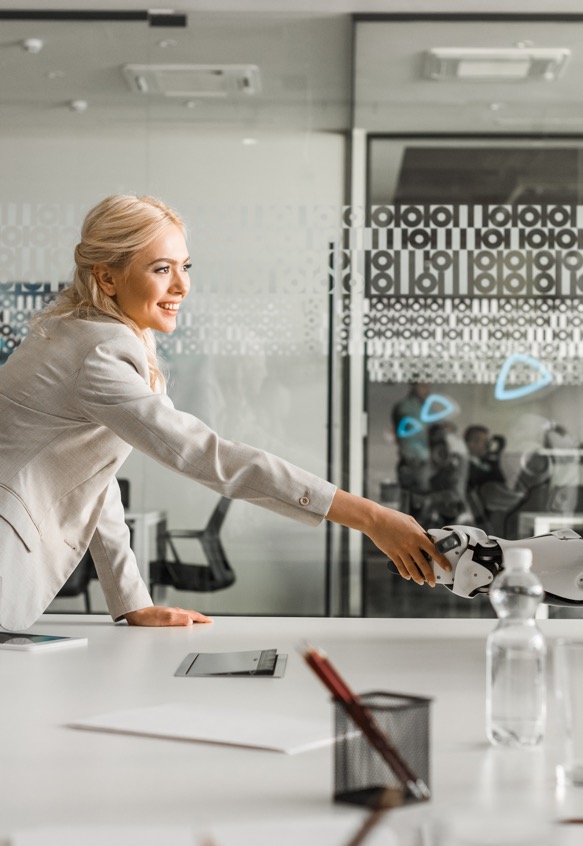 20
Money, regardless of its shape or form, is often defined in terms of three functions or services:
1
Store of value: 
value is upheld or increased over a long period of time.
2
Unit of account: 
providing a common measure of the value of goods and services being exchanged and has to be fungible, divisible and countable.
3
Medium of exchange: 
is an intermediary instrument or system used to facilitate trade of goods between parties.
Money can be any good that is widely used and accepted in transactions involving the transfer of goods and services from one person to another. In today’s world there are two traditional forms of money, fiat money and commercial bank money. Fiat money, in the form of notes and coins, receives its value because the government declares fiat money to be legal tender, which requires all merchants and traders within the country to accept it as a means of settling debt. By definition, fiat money has an intrinsic value, which is significantly lower. Its value is derived through supply and demand forces. This is the form of currency with which we are most familiar. 

An additional form of money is commercial bank money which can be described as claims against financial institutions that can be used to purchase goods or services. What all these types of money have in common are the basic characteristics of money:
1
3
5
Durability
Liquidity
Legal tender status
6
4
2
Resistance to counterfeiting
A unit of account
Portability
21
4.2 Introduction to Bitcoin & the Bitcoin Blockchain
Bitcoin
To understand Bitcoin, it is crucial to read the Bitcoin whitepaper as Bitcoin is the most important crypto asset as measured by market capitalization. Note that you do not have to understand the technological parts in detail at this stage. Reading the white papers is supposed to provide a high-level overview of the intentions of Bitcoin and the mechanics of the technology.
Access the whitepaper here.After reading through it, test your understanding 
with this quiz.
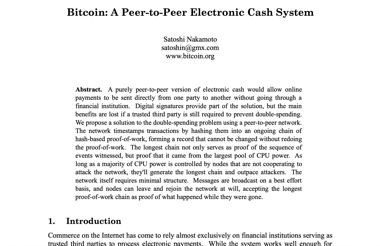 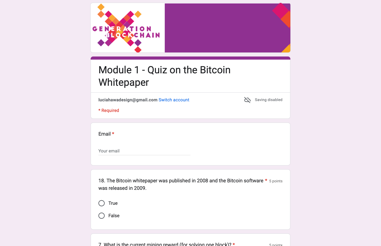 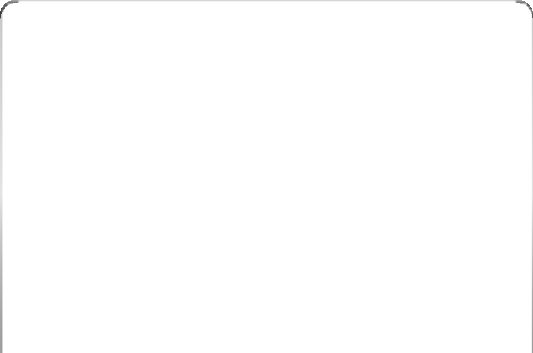 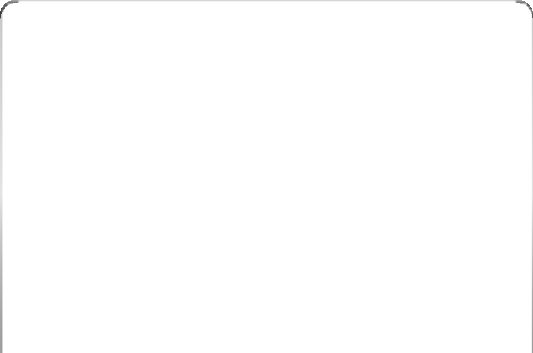 Bitcoin Wallets
What are Bitcoin wallets and which kinds of wallets are there? To get an overview of this topic, listen to the Generation Blockchain Podcast Episode “Bitcoin Wallets”. 
Generation Blockchain Podcast Episode 
“Bitcoin Wallets” 
Example of a Bitcoin public key:
Bc1qxy2kgdygjrsqtzq2n0yrf2493p83kkfjhx0wlh

DO NOT SEND BITCOIN TO THIS ADDRESS, BITCOINS SENT TO THIS ADDRESS WILL BE IRREVERSIBLY LOST!
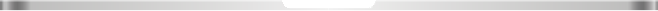 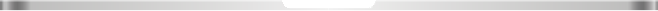 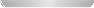 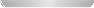 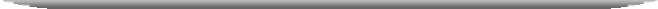 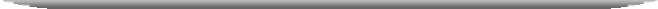 CLICK  TO VIEW
CLICK  TO VIEW
Bitcoin Network
A public ledger records all Bitcoin transactions, and servers around the world hold copies of this ledger. The servers are like banks. Although each bank knows only about the money its customers’ exchange, Bitcoin servers are aware of every single Bitcoin transaction in the world. Any computer can set up a node. This is like opening your own Bitcoin bank instead of a bank account. Note that setting up a node is not equivalent to being a miner.
22
Bitcoin Mining
Around the clock and without downtime, people transfer Bitcoins through the Bitcoin network. On the public Bitcoin network, members mine for cryptocurrency by solving complex mathematical crypto calculations to create new blocks. Bitcoin mining is the process of providing computing power for transaction processing, securing and synchronizing the current blockchain status for all users on the network. Mining is a type of decentralized Bitcoin data center with miners all over the world. This process is called mining which is reminiscent of gold mining. Unlike gold mining, there is a reward for useful services in Bitcoin mining. The payout of the respective Bitcoin shares is based on the computing capacity provided. In 2022, the block reward for miners is 6.25 BTC per new block. Miners compete with one another to solve the calculation for the next block the fastest. The block of the miner that manages to solve the cryptographic calculation first is eventually recorded in the next block in the blockchain. The blocks of the other miners are invalid and cannot be appended to the chain. The block time which defines the time it takes to mine a block for Bitcoin is 10 minutes on average. All miners start to solve the puzzle simultaneously. The time to solve the puzzle depends on the current rate of difficulty. If relatively more miners are trying to solve the puzzle at the same time, it will be solved faster on average for a short amount of time until the level of difficulty adjusts to the total number of miners, evening out the block time of 10 minutes. New Bitcoins are not mined based on demand, the total amount of Bitcoin is fixed since its inception (at 21 million) and cannot be inflated by monetary tools. Traditional fiat currency systems, governments or central banks print more money when there is a need. Rather, Bitcoin is mined itself or in the cloud (cloud mining). The system broadcasts each new transaction publicly to the network which means that the nodes in the network share transactions with other nodes. A new block acts like the definitive account book of Bitcoin.
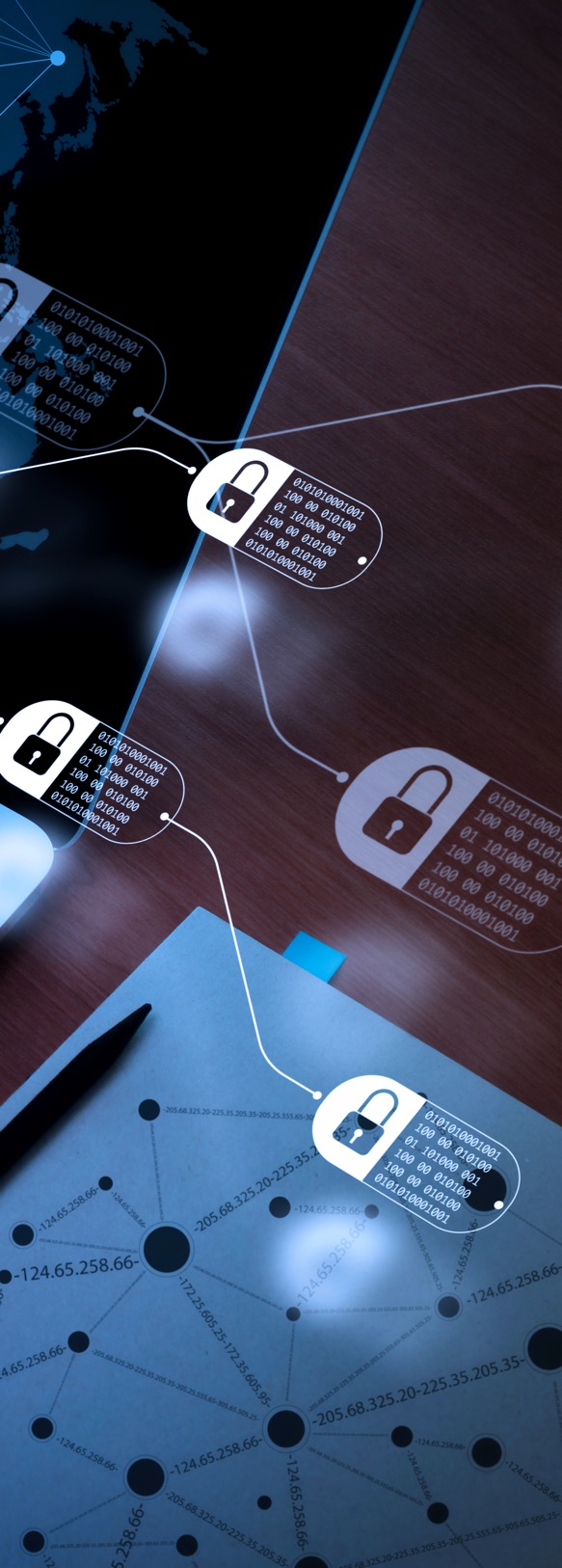 23
05
INFRASTRUCTURE OF BLOCKCHAIN TECHNOLOGY
24
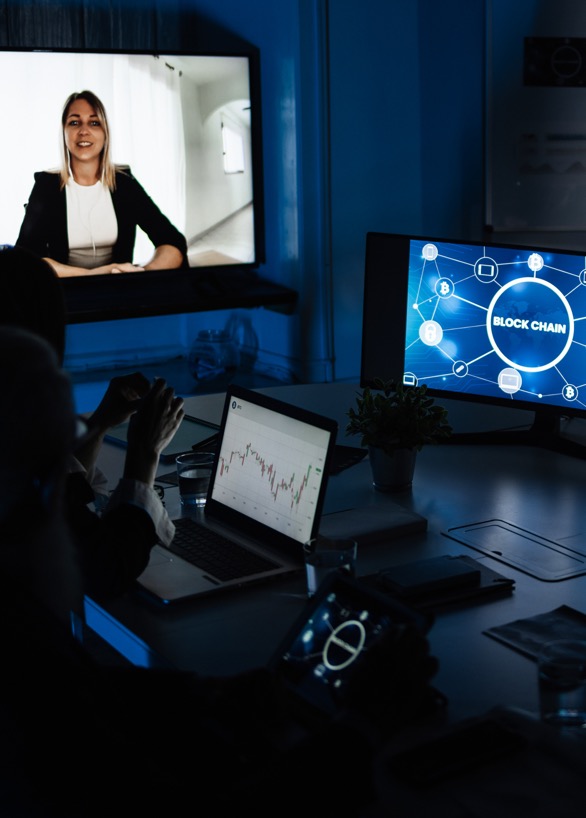 Your first touchpoint with the infrastructure of blockchain technology will be learning in-depth about the elements and participants of it (i.e., miners, nodes, hash functions, public-key cryptography, digital signatures and addresses).
5.1 Blockchain Technology
The blockchain documents every transfer of money made within a certain network (e.g., the Bitcoin network). This ensures that no one can spend the same set of their money twice. Through this, blockchains managed to solve the so-called double spend problem in the digital world. Instead of sending out copies of one original item or asset, blockchains enable digital things to exist in only one location at a certain moment in time. Digital money and assets would not be operable if a copy of that money or asset could be sent twice.
The nodes which are a network of computers, run a blockchain and form its core infrastructure. Nodes in the network are exchanging information on new incoming transactions and the formation of blocks. It is important to note that there exist different types of nodes. A full node is a node that maintains a full copy of the blockchain and has offline capabilities whereas a light node does not keep a copy of the blockchain and is more limited in its functionalities (i.e., it only downloads the block header instead of the complete block). Before a light node can be part of a blockchain network (i.e., to send or validate transactions), it needs to be connected to a full node. In this sense, the blockchain network is similar to the infrastructure supporting your phone.

 


Full nodes can be compared to the cell phone tower that your phone (i.e., the light node) is connecting to. All the antenna stations (i.e., full nodes) ­– are connected to each other and make up the communication network infrastructure. If you want to make a call with your phone, you need to connect to a cell phone tower first before you can interact with any other mobile phone. Similarly, in the distributed network of a blockchain, the full nodes are up and running most of the time and make up the distributed network. They also maintain a copy of the entire blockchain. You are likely to use a light node if you use a wallet on your phone or computer. In this case, you are going to connect to a full node first before you can interact with the blockchain. Participants of a network decide to run a full node if they want to contribute to the stability and security of the network, but to use cryptocurrencies it is not a necessity.
5.2 Nodes
25
5.3 Miners & Validators
Every miner is a node in the blockchain network but you do not need to be a miner to run a node. Miners support the network by forwarding information and maintaining a copy of the blockchain, just like all the other nodes. As opposed to non-miner nodes, miners are responsible for creating new blocks in the chain of blocks. Each block in a blockchain is a collective decision on the history of a given point in time. To find a collective decision, the network finds a consensus on which transactions are included in the next block and in which sequence. Not all proposed blocks by miners are the same. One reason for that is that it takes differing amounts of time for new transactions to spread across the entire network, causing differing transaction pools of unverified transactions to gather.
 
In Ethereum, miners are called validators since Ethereum switched from its Proof-of-Work to the Proof-of-Stake algorithm. A validator is essentially a voter for a new block. The more votes a block receives, the more likely it is that it will be chosen.
The reason why miners have an interest in acting honestly and in the interest of the network is because they are incentivized to behave according to the rules of the blockchain. If an invalid transaction is put into a block, this block has no chance of being the winning block given its faulty data entry. The miner solving the puzzle first is rewarded with the block rewards and/ or the transaction fee that anyone sending a transaction via the Bitcoin and Ethereum blockchain has to pay in order for the transaction to be included in one of the next blocks. The probabilistic chance to receive the block reward and the transaction fees creates the incentive for individuals to purchase and run the costly hardware needed to solve the cryptographic puzzle. The first miner to solve a block receives a reward in the currency that she is mining. The winning miner is allowed to send themselves a transaction with a few coins (depending on the blockchain and cryptocurrency) that did not exist before. 

Miners receive the final batch of transaction data, which is then run through a cryptographic 




algorithm. During this process, a hash, a string of numbers and letters that does not reveal any transaction data, is generated and used to verify validity. The hash ensures that the corresponding block has not been subject to changes. If even one number is off or out of place, the corresponding data generates a different hash. The hash of the previous block is integrated into the next block, so that if anything has been changed in the previous block, the generated hash will change. The hash value must also be below a target value set by the hash algorithm. If the generated hash value is too large, it is generated again until it is below the specified target value.
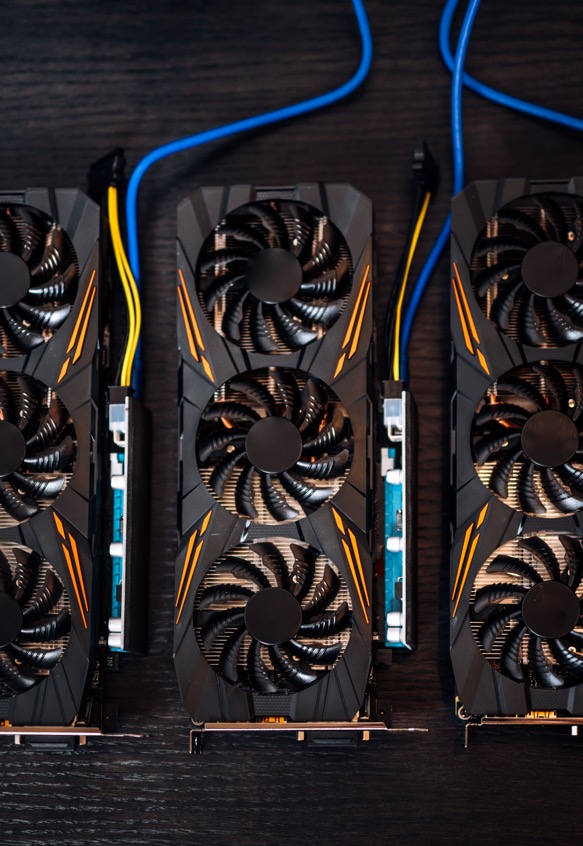 26
5.4 Hash Functions
Data verification is an important component when building a data structure on a decentralized network. Only through verification, can participants distinguish between valid data and invalid information. In blockchain systems, hash functions are the mathematical one-way function used as a means to verify data in blockchains at different stages of a data verification (i.e., when creating an address, proving ownership, proving the integrity of the blockchain itself). 
All hash functions take inputs of variable length and produce an output of fixed length called the hash value. Has functions are irreversible one-way functions. You cannot translate your hash back into the data that you put in to receive the hash value as was shown in the blockchain demo video. Hash functions are pseudo-random (i.e., they produce seemingly random outputs from two similar inputs). The likelihood of a hash function producing the same output for two or more different inputs is highly unlikely. However, they are deterministic meaning that they always produce the same output from a specific input. In this sense, a hash value is similar to a fingerprint of data. One can verify the integrity of files and detect changes by comparing their hashes. The input can be any type of data (i.e., audio, video, picture) it is not restricted to numbers.
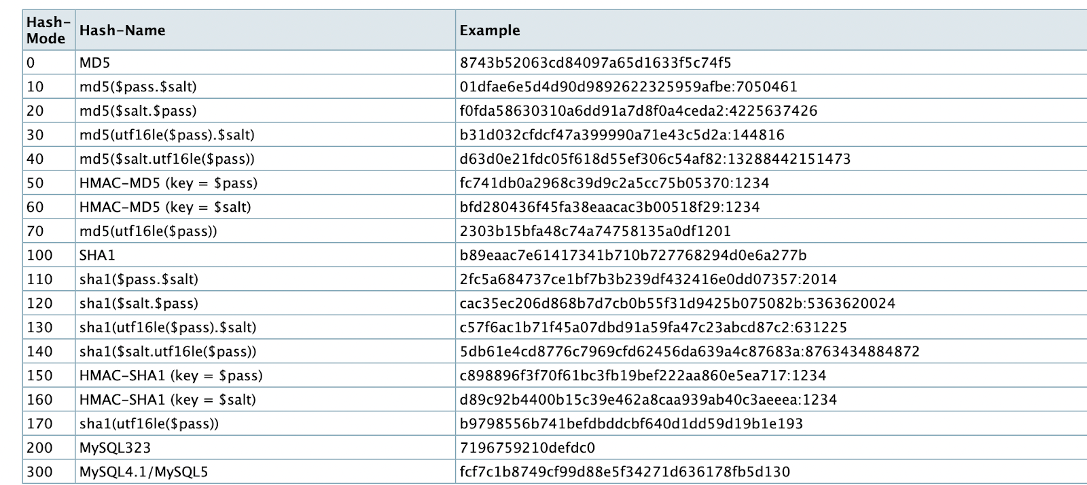 Figure 5: Generic hash types (Source: Hashcat, accessed on 15.11.2022)
As the figure shows, there are different hash functions that have different fixed-length outcomes and are used by different blockchains. One of the most commonly used hash functions is the so-called SHA256 (Secure Hash Algorithm 256 bit). The 256 stands for the fixed length of the hash value. There are many hash functions, most of which indicate their fixed length in their name.
27
5.5 Public-Key Cryptography
Public-Key Cryptography (also known as asymmetric cryptography) grants cryptocurrency holders access to their funds. It offers a way to prove ownership. In symmetric cryptography, you encrypt and decrypt a message with the same key from both ends. This works similarly to a padlock where you use the same key to open (decrypt) and close (encrypt) the padlock. Asymmetric encryption stems from the property of keys always coming in pairs and being used complementary. One of the keys encrypts something and the other one decrypts it. The keys are called public key and private key, also spending key or secret key. Your keys translate to your identity on the blockchain. You receive funds with your public key and send funds with your private key.
Keys and Identity
The idea in cryptocurrencies is that you are receiving funds with your public key and spending them with your private key. The keys are named public and private on purpose since you can share your public key with everyone. You need your private key to spend your funds. Whoever has access to your keys, can access your funds. A public key is similar to your address. You can give it to people that want to send you a letter or package. Your private key is like the key to your postbox. Only this key lets you access your mail and usually, only you have access to it. Your keys are needed for both, sending and receiving transactions. A transaction is on a technical level a message to all nodes in the network. The information in the message is then encrypted via the private keys which are called signing a transaction digitally. This process is not done manually instead, there are wallets that do these steps for the user. Wallets are able to generate and manage keys and encrypt and decrypt.

Generating Keys and Addresses
Funds or data which is sent to a public key can only be accessed by those in possession of the corresponding private key. The public key is derived from the private key via Elliptic Curve Cryptography (ECC). ECC is the most commonly 


used public-key cryptography scheme in cryptocurrencies, though there are other cryptographic schemes. Cryptography uses one-way functions, and multiplication on an elliptic curve is another one-way function of note. Thus, the derivation of a public key from a private key cannot be reversed.
 
Digital Signatures
A transaction can only be validated if it has a valid digital signature. The private key associated with the address storing the funds has to sign a transaction. When a transaction is broadcast to the network, all full nodes and miners verify it based on the message, public key or address, and signature. A signature can only be valid or invalid at the end of the verification.
 
Peer-to-Peer Network
In a P2P network all participants have the same role. Each of them acts as a client (i.e., requesting data) and as a server (i.e., providing data). The advantage of a P2P network is that if one machine becomes unavailable, the machines that are still connected to the network continue to provide services. This system architecture makes blockchain networks resilient to single-points-of-failure.
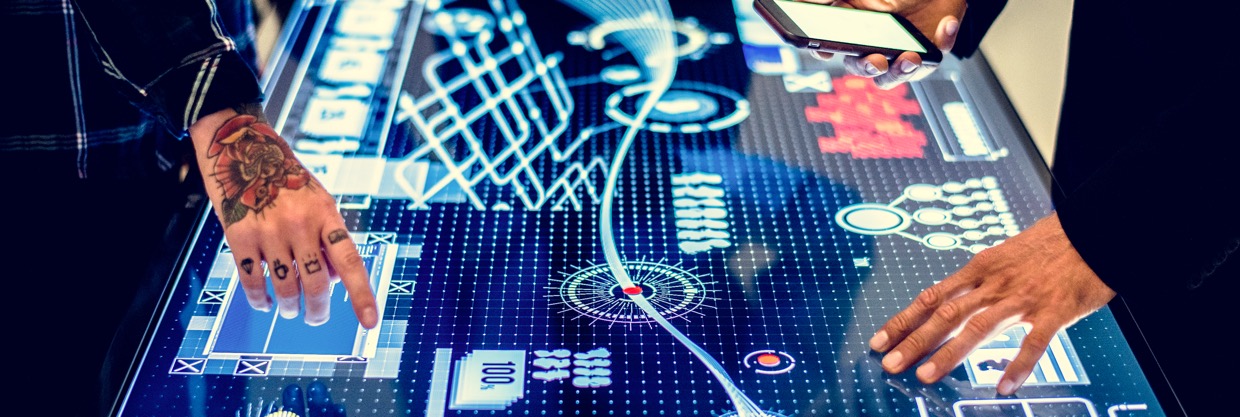 28
5.6 Consensus Mechanisms
Mining & Consensus
Every blockchain must choose a mechanism that ensures all participants agree on a single truth regarding the data. Think of it as a standardized way to get all the politicians in a parliament to agree on an opinion as quickly as possible. Since the politicians probably need to discuss it, all participants in a blockchain network also do so by communicating with each other through the network. The communication protocols are implemented in the software that is executed on all participating devices. However, communication is not about a political opinion, but about the data status of the blockchain, such as the transaction history of a currency like Bitcoin. To resolve this issue in blockchain networks, a consensus mechanism is used.

The Problem of the Byzantine Generals
The various consensus mechanisms solve an ancient problem, referred to as the Byzantine generals’ problem. The initial dilemma is the following:

A queen is trapped in her castle with her 500 soldiers because the castle is besieged by five armies, each 100 strong. Each army has set up camp near the castle and is under the independent command of one general from each army. The generals must communicate with one another to find agreement on an attack strategy. However, their trust in one another is limited because they suspect that some of them are traitors. If the generals would send a message laying out the tactics and timing of the attack by a messenger from camp to camp, generals loyal to the queen could easily make changes to the message and thus pass false information to the next camp.
Consequently, the alteration of written messages is not a secure means of communication. The spread of misinformation could lead to the victory of the malicious generals given that different camps would not attack simultaneously or not at all. In the 21st century, the basic problem still remains: How can one be sure that a message is authentic and has not been subject to changes and malicious activity?

Authenticity refers to the certainty that counterparties did not forge calls and emails or pretend to be someone else. Tampering means the distortion, deletion, or viewing of the message by malicious parties.
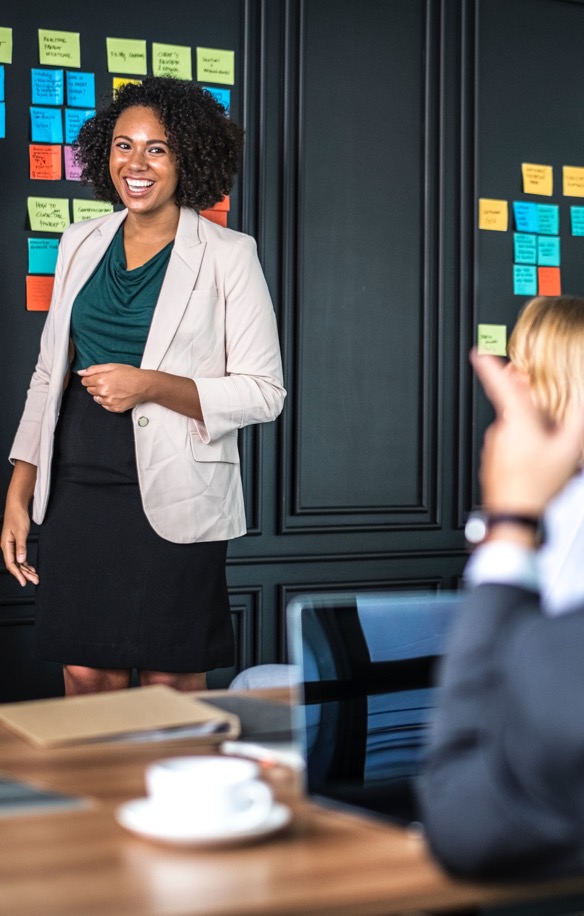 29
To solve the problem of Byzantine generals, consensus mechanisms are based on two concepts:
1
All generals must first have skin in the game by contributing something to the network that they would not get back in case they behave against the rules. For example, imagine two businessmen who want to start a joint venture, but one of them refuses to invest time or capital. The other businessman who has skin in the game would question the loyalty of the other. This can be applied to decentralized networks.
2
Secondly, the ledger has to be manipulation-free (referring to past and present transactions). A system is tamper-free if the nodes in the network immediately detect any change or deletion of previous transactions and data.  All user transactions are recorded, verified and stored on a blockchain.
In the case of the Byzantine generals, one solution could be to let generals pay a high sum up front as a token of their loyalty. Before a general can pass on a message, their identity would need to be proven by a cryptographically secured and unique signature. If one general is sabotaging the attack, the transaction history can give information on the identity of the individual giving the signature. The punishment for maliciousness is financial loss for the general since they are not reimbursed for the deposit made upfront. Reaching consensus in this way is called 'proof-of-stake'. All generals have invested a stake in maintaining the network upfront to participate. Another alternative would be for each general to solve a complex math problem before signing and sending a message is permitted. The general would need to pay a lot of money to workers solving the math problems for them. This method is referred to as Proof of work (PoW). Each general proves his loyalty to the network by consuming costly and time-consuming resources.

Consensus in Distributed Systems
The history of cryptocurrencies, the order in which transactions were validated is crucial to be kept track of. When a network participant creates a transaction, the transaction is broadcast to the entire network. Each node records the new transactions and adds them to its version of the ledger. The versions of the 




ledger differ slightly from one to the other. If a node is based in the EU and broadcasts a transaction, the nodes that are closest to it receive it earlier than a node based in the US. This results in slightly different versions of the same transaction history. Eventually, all network nodes need to agree on a given order and this is what the consensus mechanism of a blockchain achieves. There are many approaches to reach consensus in a distributed network, the two most prominent ones are the PoW and Proof of Stake (PoS) algorithms.

Proof of Work
The term "mining" is known from Bitcoin, for example. The Ethereum network used to run on PoW as a consensus mechanism transactions have to be packaged into blocks by means of mining and thus confirmed. PoW describes the condition that a participant in the network must have performed honest and provable work in order to confirm a number of transactions. The block reward which miners receive is intended to compensate for the electrical energy expended and the use of special hardware (e.g., ASIC miner or GPU), and beyond that to make a profit from the current block reward and the transaction fees approved in the transactions. PoW is the most widely used method in cryptocurrencies so far. The high stakes involved in mining also ensure that the coins generated through it have a real equivalent value in the form of fiat money.
30
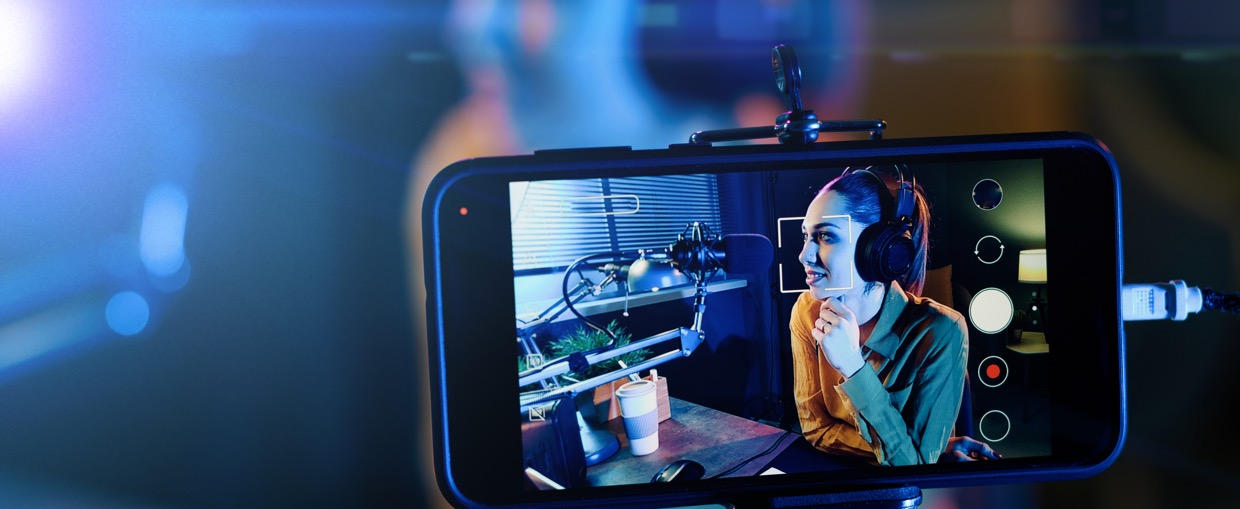 As robust and proven as the process may be, it is also heavily criticized. The downside of PoW is the usage of electrical energy and the sometimes specially manufactured hardware is consumed at the expense of the environment. The comparison (based on ballpark number estimates) to frequently used services and industries (e.g., Netflix, YouTube) and Bitcoin and Ethereum energy consumption levels puts the energy usage of PoW and PoS into perspective.
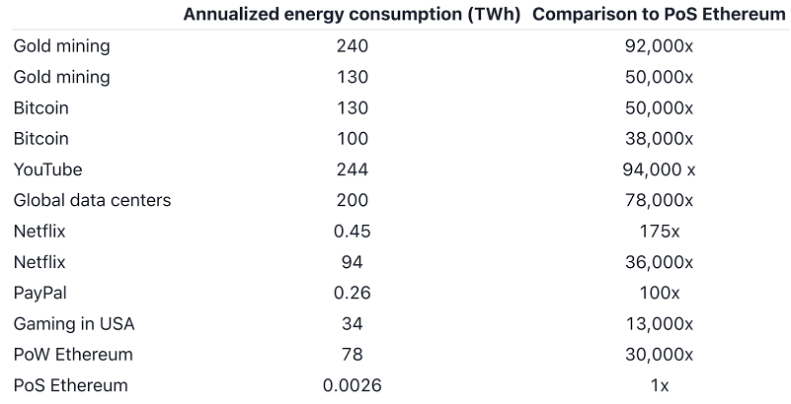 Figure 6: Comparison of annualized energy consumption of services and industries (Source: Ethereum's energy expenditure, Ethereum Foundation, 2022)
“
Estimates of YouTube's energy expenditure have also been broken down by channel and individual videos. Those estimates show YouTube used over 175 times more energy watching Gangnam Style in 2019 than Ethereum uses per year.
”
Ethereum Foundation, 2022
31
While the reduction of the carbon footprint of crypto (by use of renewable energy sources) is desirable, one must answer the following question for themselves:
 
Are the functions that Bitcoin and other cryptocurrencies fulfill worth the energy expenditure that they incur?
 
Another disadvantage is the division of the community of these projects. There are always two groups. Users, who have to raise the transaction fees and wait for the confirmations, and miners, who have their eye on profit and mostly want to make a political profit on the project for themselves. Suggestions on how to improve the project and its source code implementation usually trigger discussions in which both camps vigorously defend their own interests.

Proof of Stake
As in a stock corporation, for example, in PoS all shareholders have the right to have a say in the consensus. This entitlement to validate a block of new transactions is deterministically (by pseudo-randomness) assigned each time. In this process, shareholders with more assets in their wallets have a slightly higher chance of being selected. On the one hand, they have a higher interest in the functionality of the network and should therefore contribute relatively more. On the other hand, with too heterogeneous a selection of shareholders comes the risk that block confirmations become centralized and empower parties holding large shares of the asset, resulting in an unfair redistribution of wealth. In most cases, in PoS-based blockchains, the corresponding tokens are already "pre-mined" (i.e., created) instead of being slowly flushed to the market through block discovery until the set maximum is reached, as in PoW. PoS blockchains thus, usually already have all shares in circulation and can only pay shareholders who win blocks with transaction fees. Energy consumption is limited to simple use by the participants and is not driven up by complex calculations as it is in PoW consensus mechanisms.
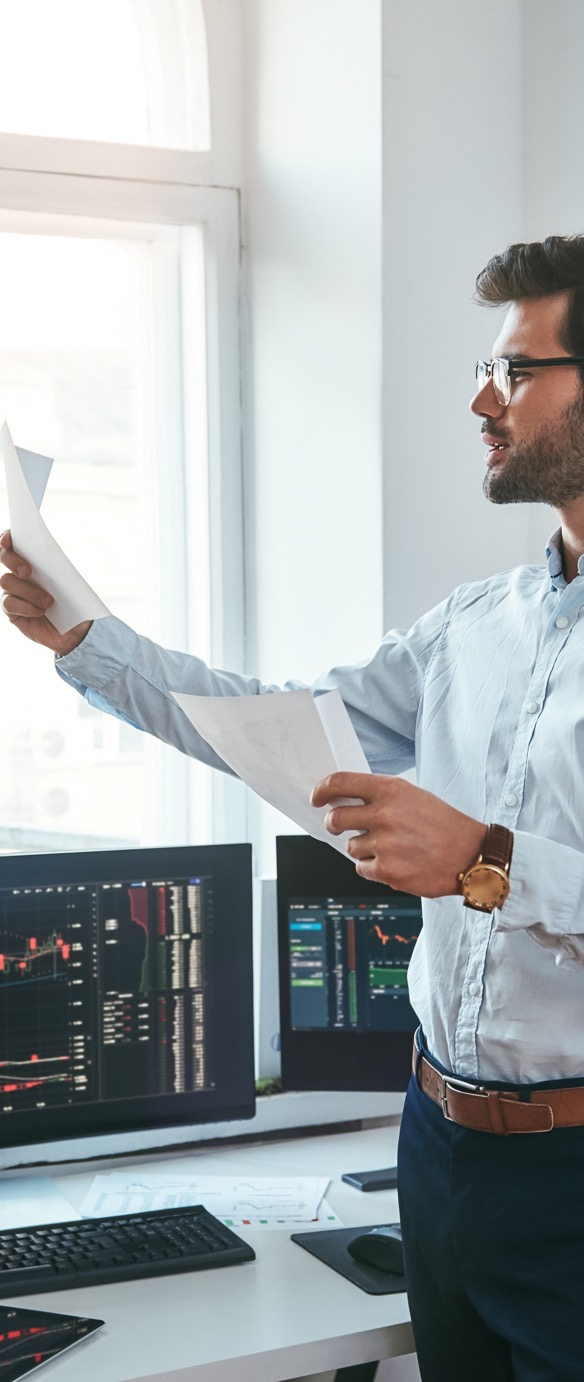 32
06
LEARNING ASSESSMENT FOR MODULE 1
33
To test your knowledge, finish this learning assessment as part of your overall grade for the course.Click here.
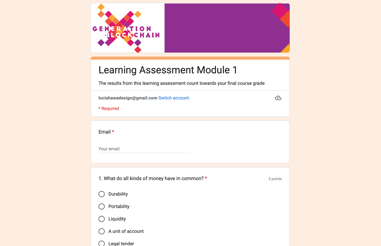 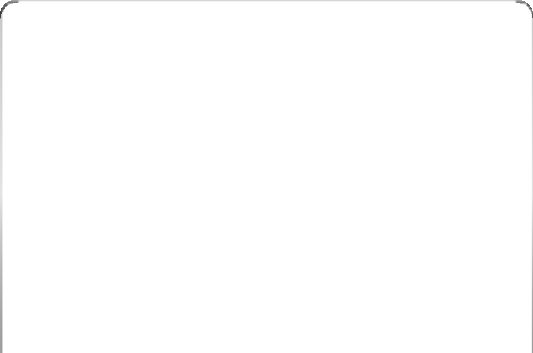 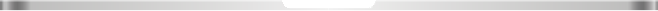 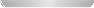 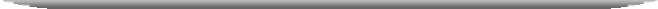 CLICK  TO VIEW
34
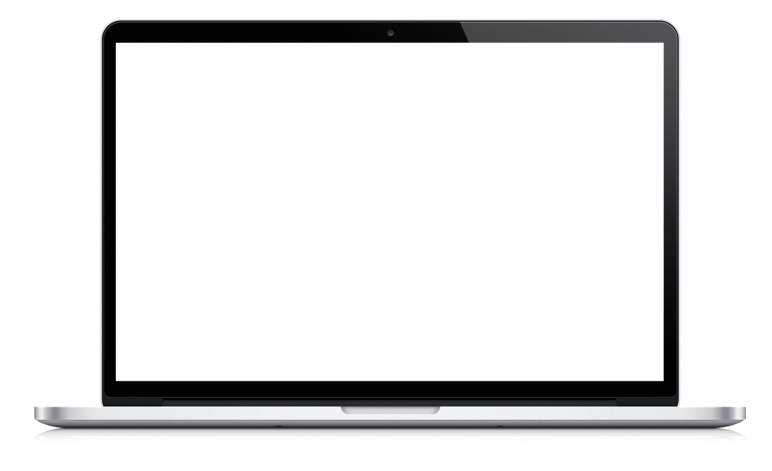 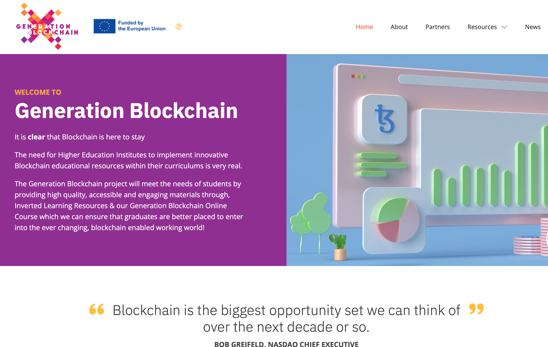 follow your journey
www.generationblockchain.eu
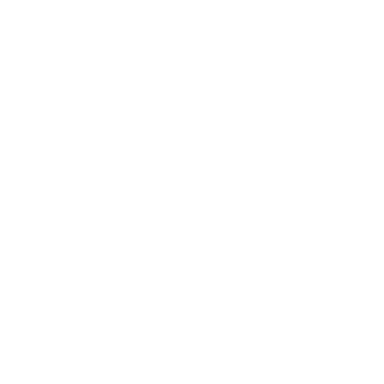